ZAŠTO ISTRAŽIVATI
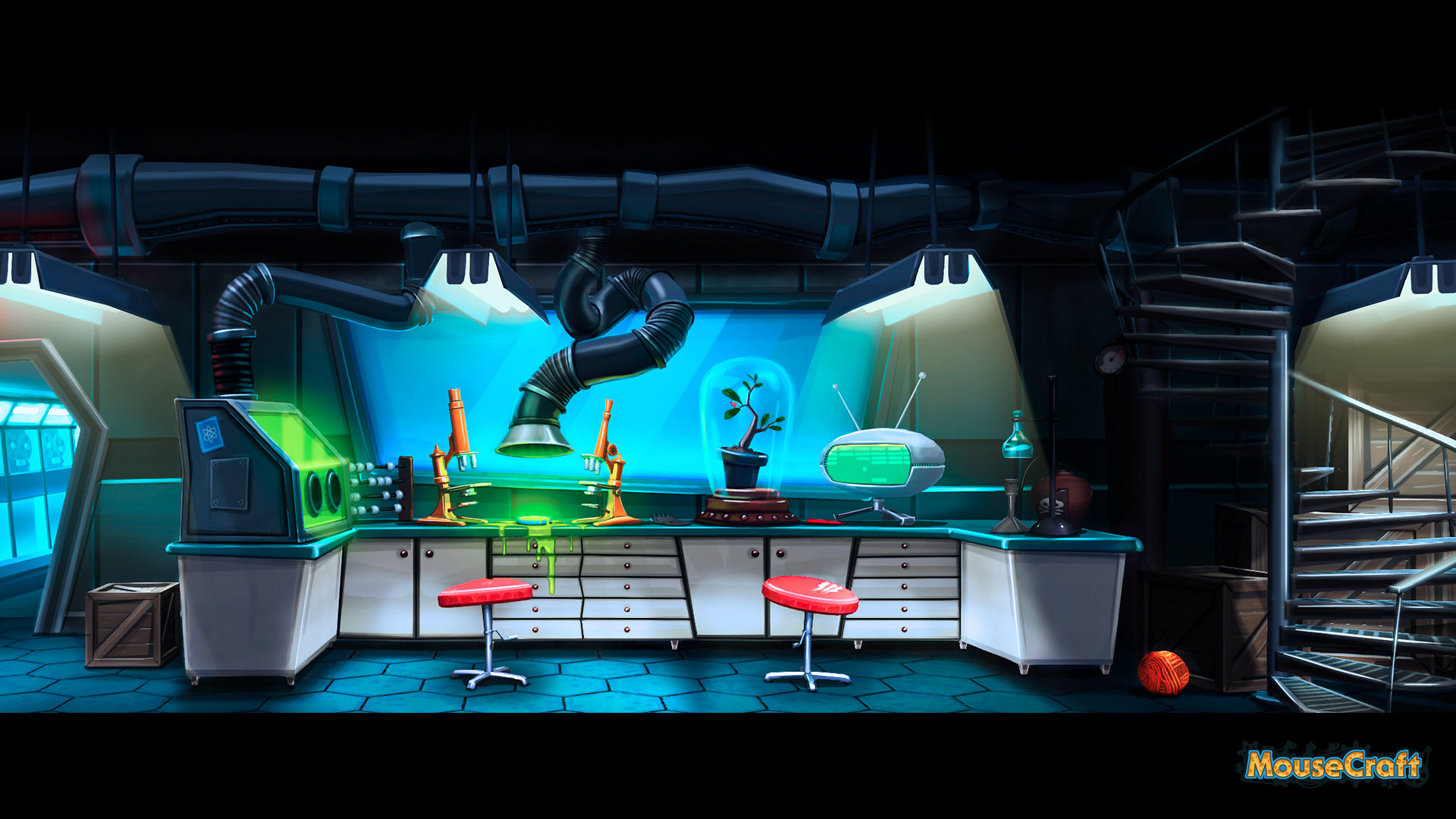 Sastavnice znanstvenog rada
Znanstveni rad je pisani izvještaj o napravljenom istraživanju koji je organiziran u nekoliko dijelova (poglavlja)

Dijelovi znanstvenog rada:

Naslov rada
Ime autora i adrese
Sažetak (apstrak)
Ključne riječi
Uvod
Materijal i metode
Rezultati
Diskusija
Zaključak
Zahvale
Literatura
Važnosti istraživanja, pokusa, znanstvenog rada
«Znanstveno istraživanje je svako sistematsko i kreativno djelovanje radi povećanja fonda znanja, uključujući znanje o čovjeku, kulturi, društvu, te upotreba toga znanja za nove primjene»

Istraživanjima se dolazi do novih otkrića kojima se podiže kvaliteta života.
Mjerenja u znanstvenom radu
Brojenje i mjerenje osnova su za sva mjerljiva istraživanja

Mjerenje se definira kao postupak kojim se uz pomoc
   mjerila utvrđuje brojčana vrijednost nekog ekstenzivnog
  svojstva, ili kao uspoređivanje dvije istovrsne veličine,
   tako da se utvrdi njihov omjer

potrebno je odrediti mjernu jedinicu

U radu se mora upotrebljavati medunarodni sustav mjernih jedinica SI
Pogreške mjerenja
Razlika između izmjerene vrijednosti i stvarne vrijednosti fizikalne veličine naziva se apsolutna pogrješka mjerenja
U praksi postoji i relativna pogrješka kao omjer apsolutne pogrješke i stvarne veličine

Objavljivanje “negativnih “rezultata često se zanemaruje a važna su jer se očekuje pošten i jasan opis istraživanja, a ponekad su i loši rezulatai važni te su i sami nova otkrića (poput prvog antibiotika)
Grafički prikaz
Grafovi se koriste da bi se prikazali:

važni obrasci 
trendovi
 međusobni odnosi između varijabli
Grafovi moraju biti:
Razumljivi
Precizni
Jasni
Ekonomični
Numerirani
Tipovi grafova: :
Linijski graf
Graf sa stupićima
Histogram
Kružni graf
Prstenasti graf
Obrada rezultata mjerenja
Rezultati - moraju biti pregledni u obliku tablice ili dijagrama

Preporučuje se da se rezultati obrade statistički

Osnovna svrha rezutata je pokazati što je dobiveno tijekom istraživanja

Posebno treba istaknuti one rezultate koji otvaraju nove putove i straživanja
Naši osobni motivatori za istraživanje svijeta oko sebe
Zanimljivo nam je učenje otkrivanjem
Stjećemo trajno znanje
Donosimo nova otkrića
Izazov
Dinamičnost rada